企业简介、产品推广
                公司宣传、双创展示
简约大气企业宣传产品推介PPT模板
框架完整、细节精细、大气简洁、修改方便
01
关于企业
02
产品介绍
目 录/CONTENTS
03
市场分析
04
前景展望
01
关于企业
PART ONE
企业简介
企业文化建设
发展历程
企业核心团队
企业荣誉
我们的优势
模板使用说明
模板使用指南（此处为本模板相关简要说明）
关于模板：本模板风格整体色调为蓝色，简约设计，可用于公司简介，企业文化介绍，企业推广，产品推介等各种场合，可用于公司内部文化建设，也可用于对外宣传。
关于换图：模板内图片更换方法是对图片点右键->设置对象格式->填充->填充效果->图片，选择事先准备好的图片即可。后文遇图均可按此操作
关于元素：本模板封面、目录、过渡章节页面各种元素均能移动，所有图形都能编辑动画，颜色，大小等，不一定每个图形都能用上，但是表达方式、配色、版式都是可以借鉴的。
企业简介
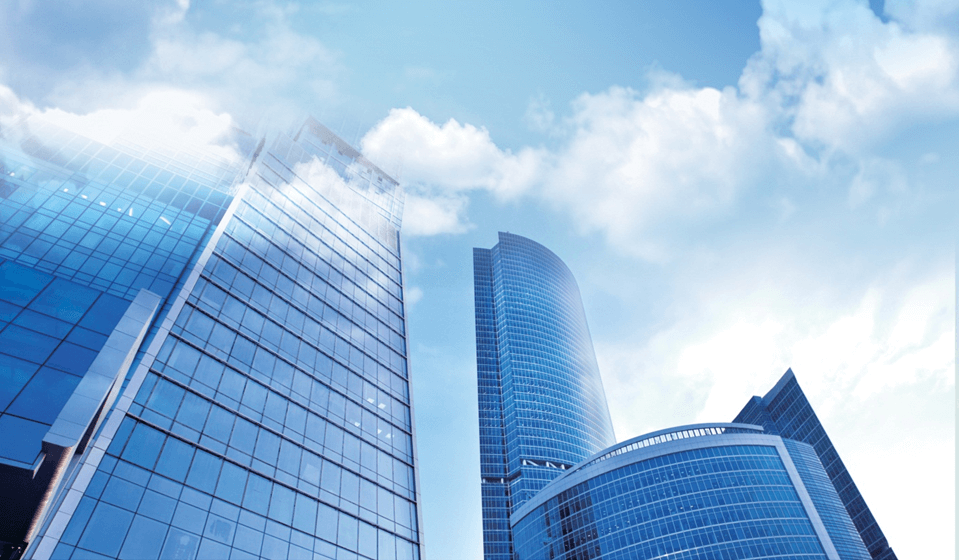 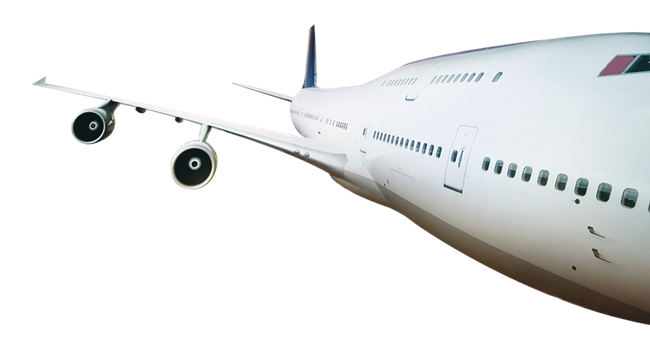 于2003年组建，总部位于交通便利的上海，我们有最优秀的人才团队和先进建造的设备，我们为客户提供最为优质的服务。创客联盟于2003年组建，总部位于交通便利的上海，我们有最优秀的人才团队和先进建造的设备，我们为客户提供最为优质的服务创客联盟于2003年组建，总部位于交通便利的上海，我们有最优秀的人才团队和先进建造的设备，我们为客户提供最为优质的服务创客联盟于2003年组建，总部位于交通便利的上海
企业文化建设
企业愿景
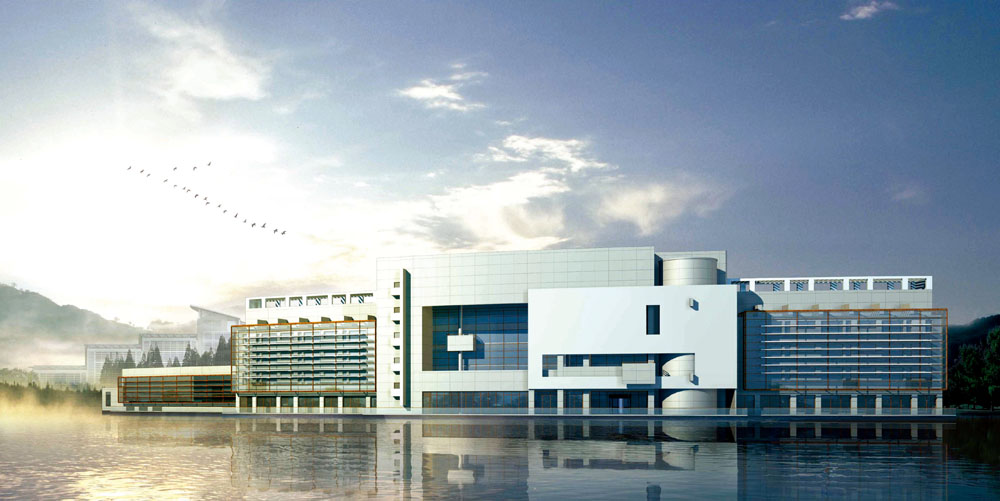 成为世界一流创业网络科技公司
企业使命
为客户提供更好服务，为股东创造更大价值，为员工搭建广阔舞台
核心价值观
2003年组建，总部位于交通便利的上海，我们有最优秀的人才团队和先进建造的设备，我们为客户提供最为优质的服务。创客联盟于2003年组建，总部位于交通便利的上海，我们有最优秀的人才团队和先进建造的设备，我们为客户提供最为优质的服务创客联盟于2003年组建，总部位于交通便利的上海，我们有最优秀的人才团队和先进建造的设备，我们为客户提供最为优质的服务创客联盟于2003年组建，总部位于交通便利的上海
诚实 公正 稳健 创造
企业作风
勤奋、严谨、求真、务实
我们的发展历程
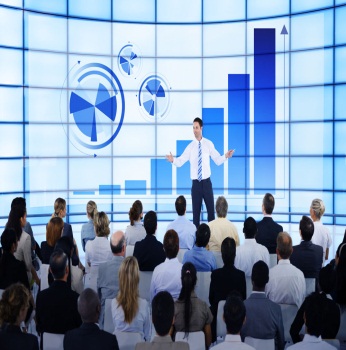 添加适当的文字，一页的文字最好不要超过200,添加适当的文字，添加适当的文字一页的文字最好不要超过200……
2006年
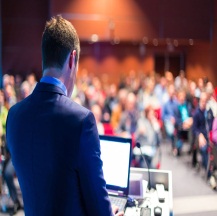 添加适当的文字，一页的文字最好不要超过200,添加适当的文字，添加适当的文字一页的文字最好不要超过200……
2008年
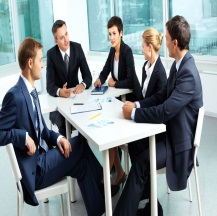 添加适当的文字，一页的文字最好不要超过200,添加适当的文字，添加适当的文字……
2010年
2013年
2012年
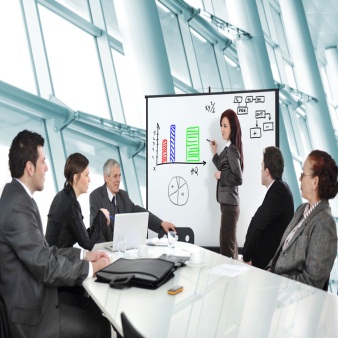 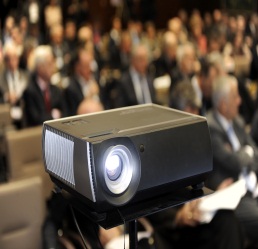 添加适当的文字，一页的文字最好不要超过200,添加适当的文字，添加适当的文字
添加适当的文字，一页的文字最好不要超过200,添加适当的文字，添加适当的文字……
2014年
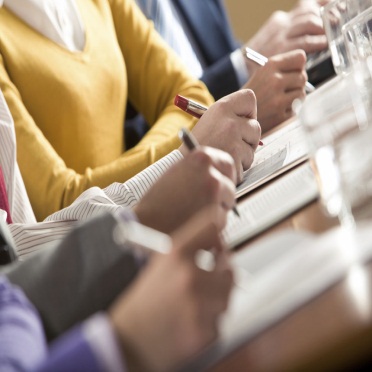 添加适当的文字，一页的文字最好不要超过200,添加适当的文字添加适当的文字
添加适当的文字，一页的文字最好不要超过200,添加适当的文字，添加适当的文字……
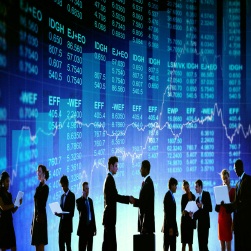 2015年
我们的团队
有限公司位于交通便利的上海，我们有最好的产品和专业的销售和技术团队，我们为客户提供最好的产品、良好的技术支持、健全的售后服务
人资经理：许某某
研发主管：陈某某
总经理：魏某某
市场总监：李某某
财务总监：胡某某
我们的团队
有限公司位于交通便利的上海，我们有最好的产品和专业的销售和技术团队，我们为客户提供最好的产品、良好的技术支持、健全的售后服务
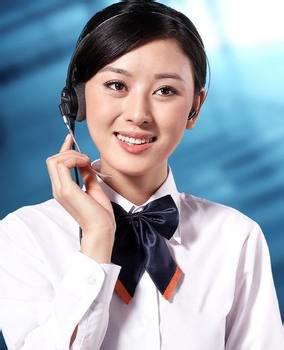 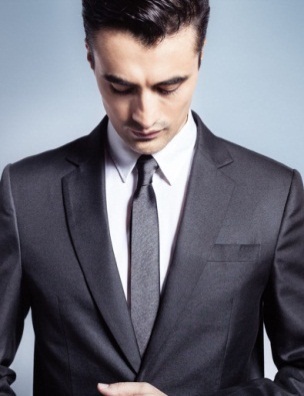 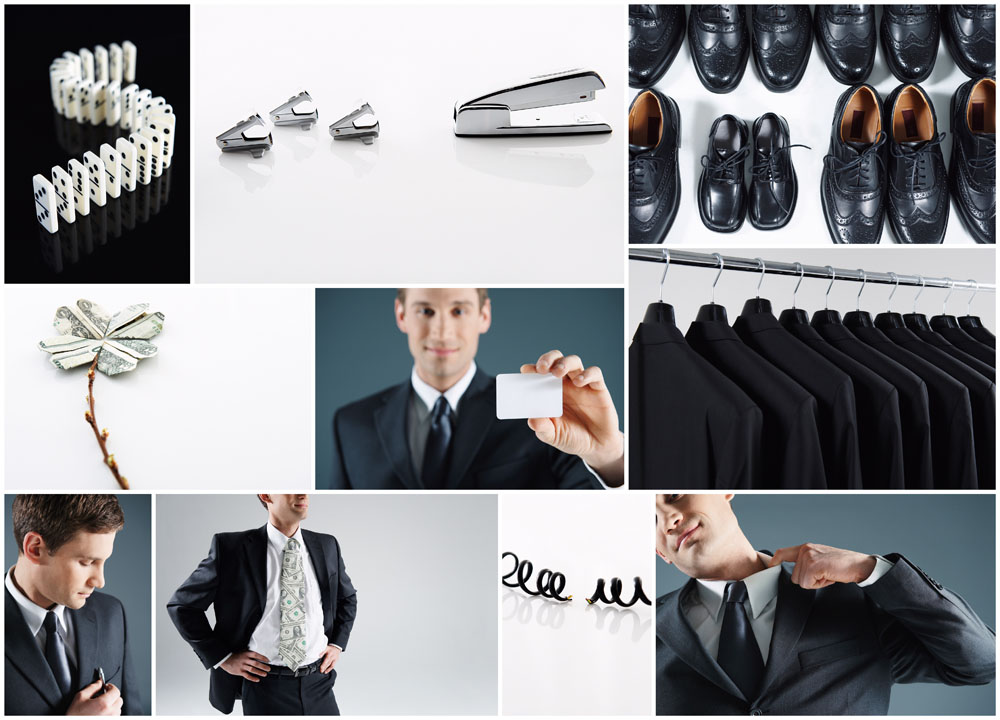 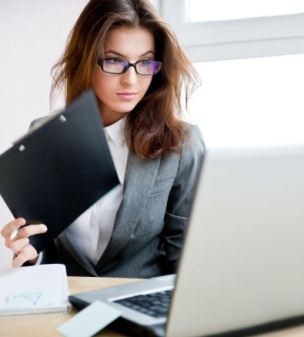 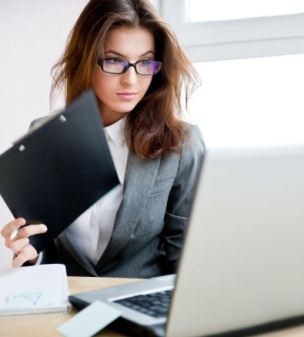 无名氏
无名氏
无名氏
无名氏
无名氏
单击此处添加对图片的说明文字
单击此处添加对图片的说明文字
单击此处添加对图片的说明文字
单击此处添加对图片的说明文字
单击此处添加对图片的说明文字
我们的团队
杨晨锋
设计总监，负责界面设计与应用
根据自己的需要添加适当的文字，据研究，在幻灯片中，一页的文字最好不要超过200字，这样便于板式修改以及演示效果良好，模板中的所有颜色板式均可编辑替换
李欣露
事业部主管，管理公司日常事务
根据自己的需要添加适当的文字，据研究，在幻灯片中，一页的文字最好不要超过200字，这样便于板式修改以及演示效果良好，模板中的所有颜色板式均可编辑替换
企业荣誉
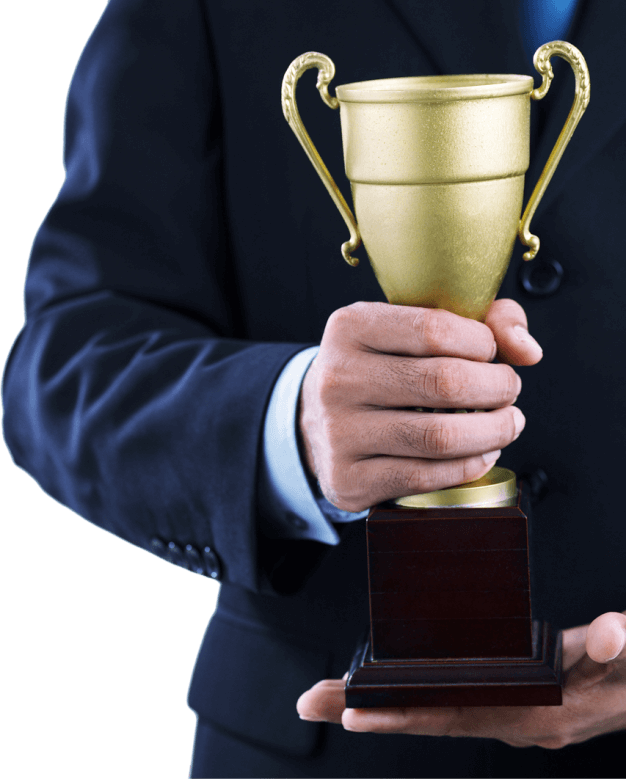 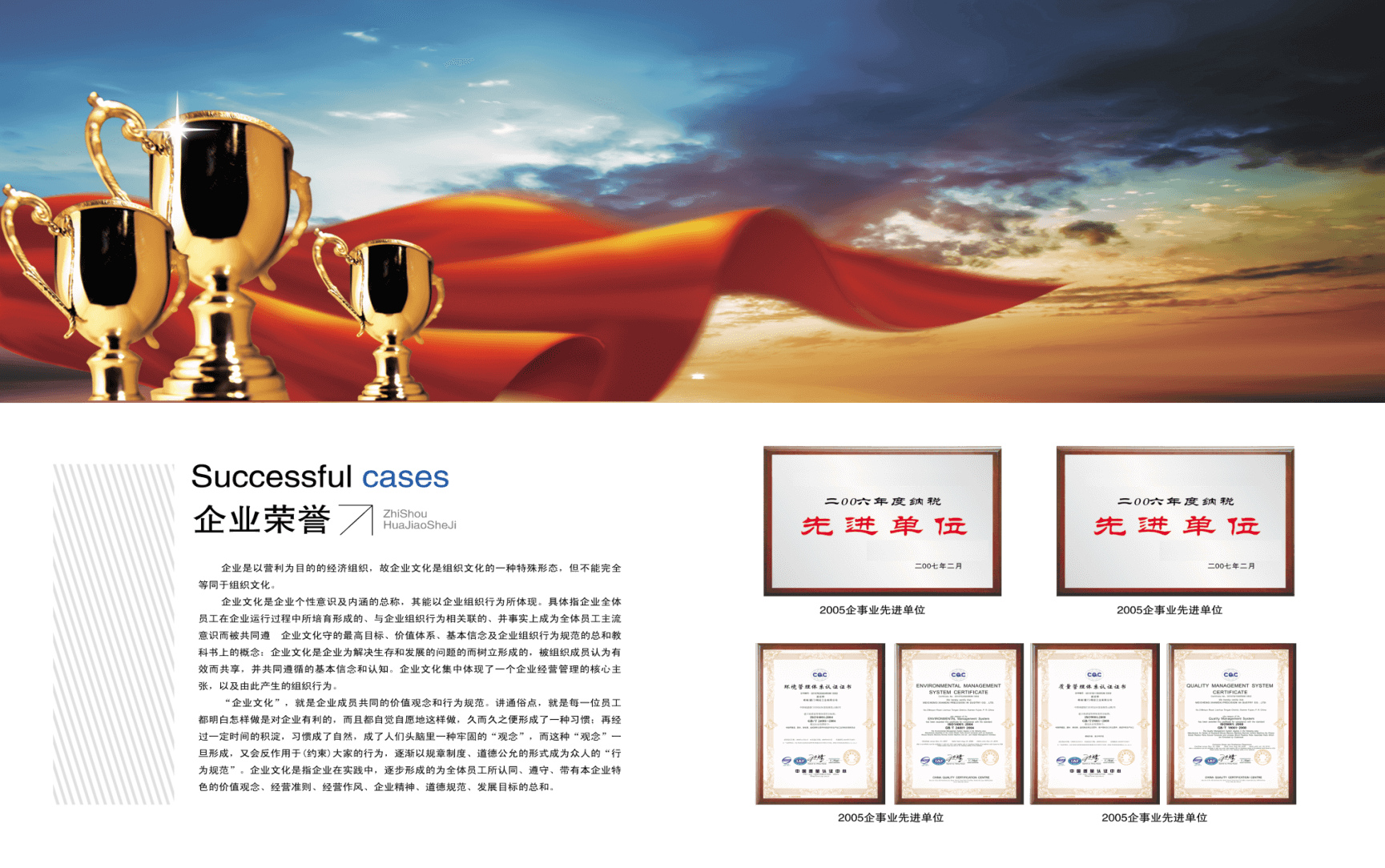 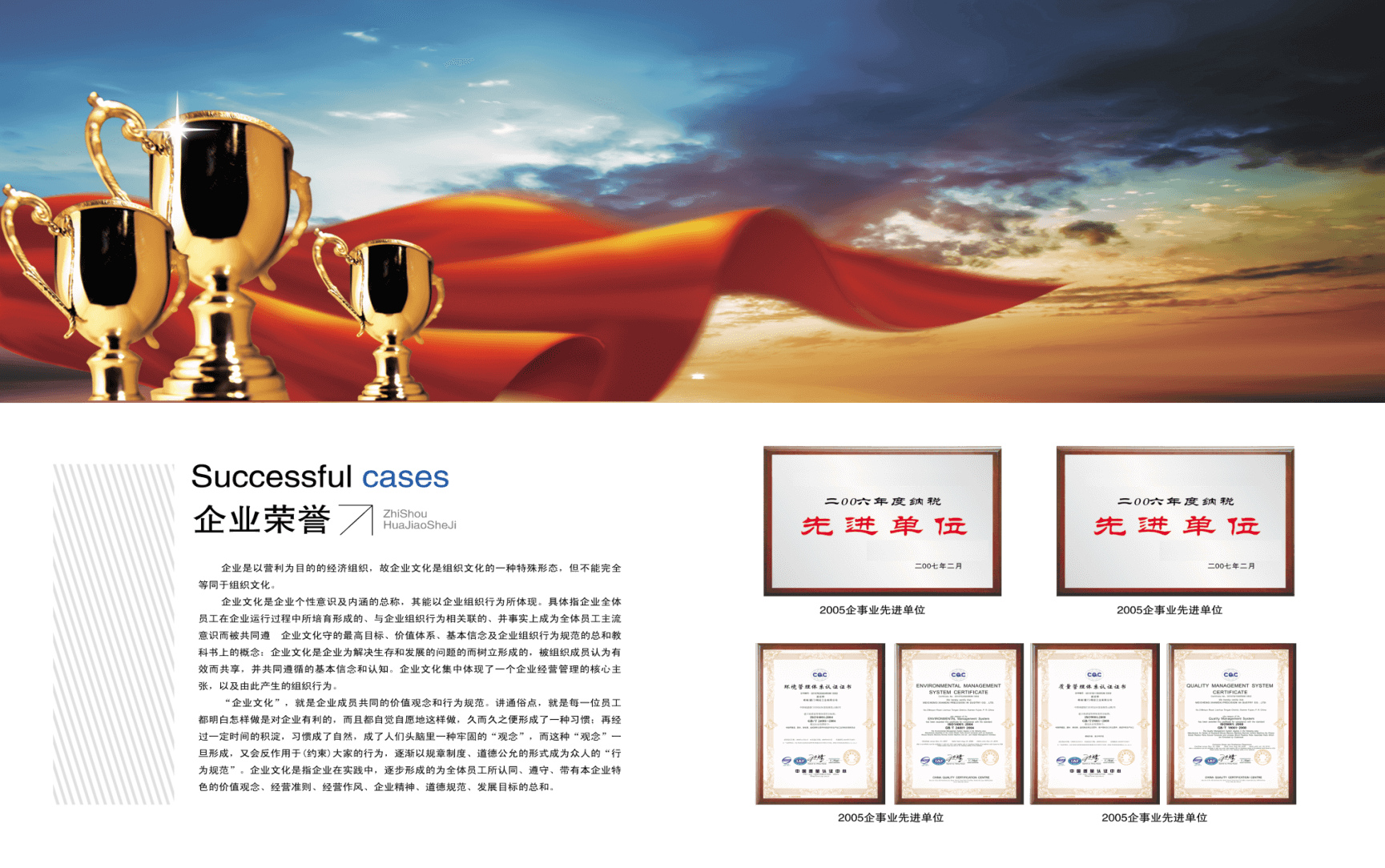 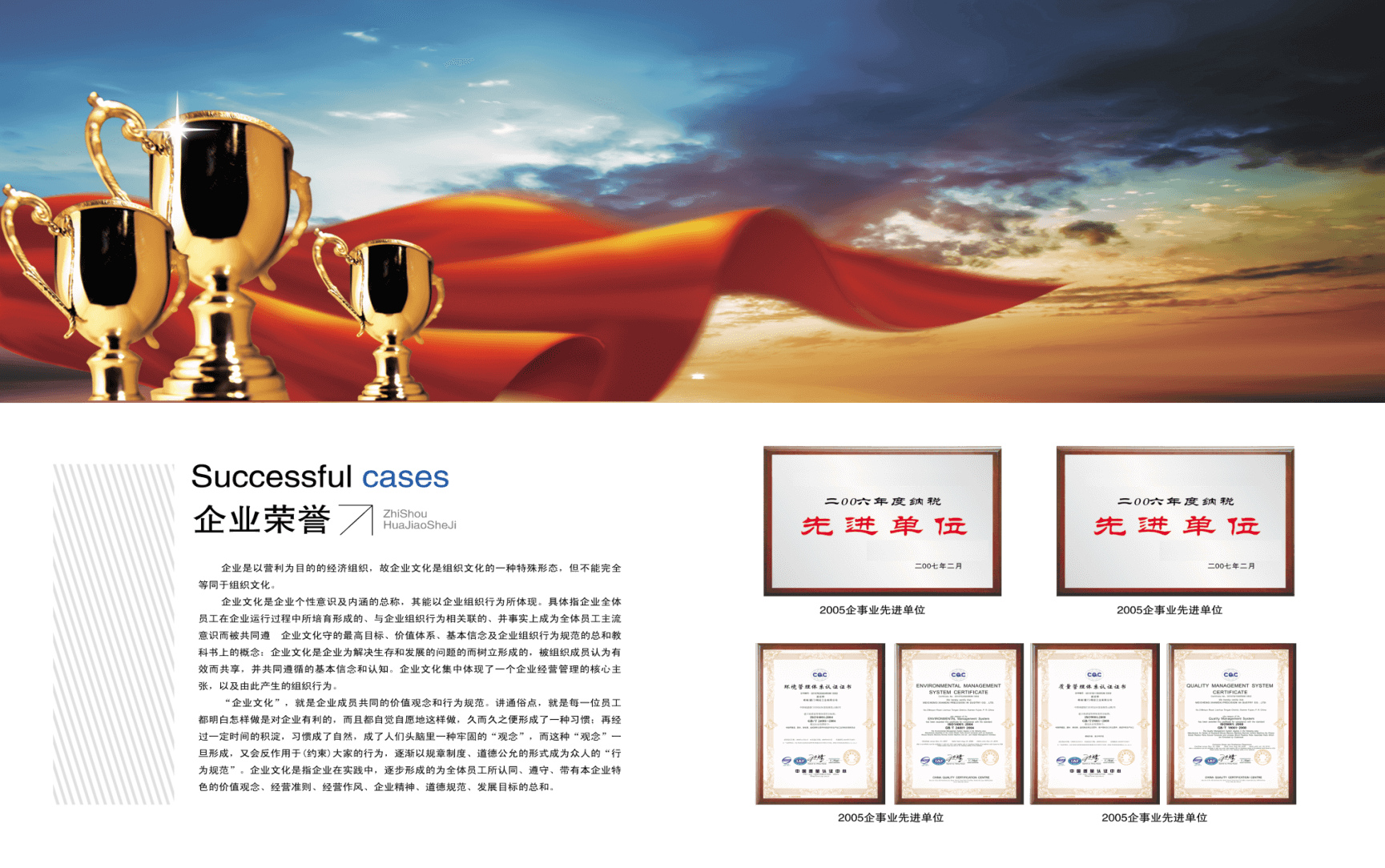 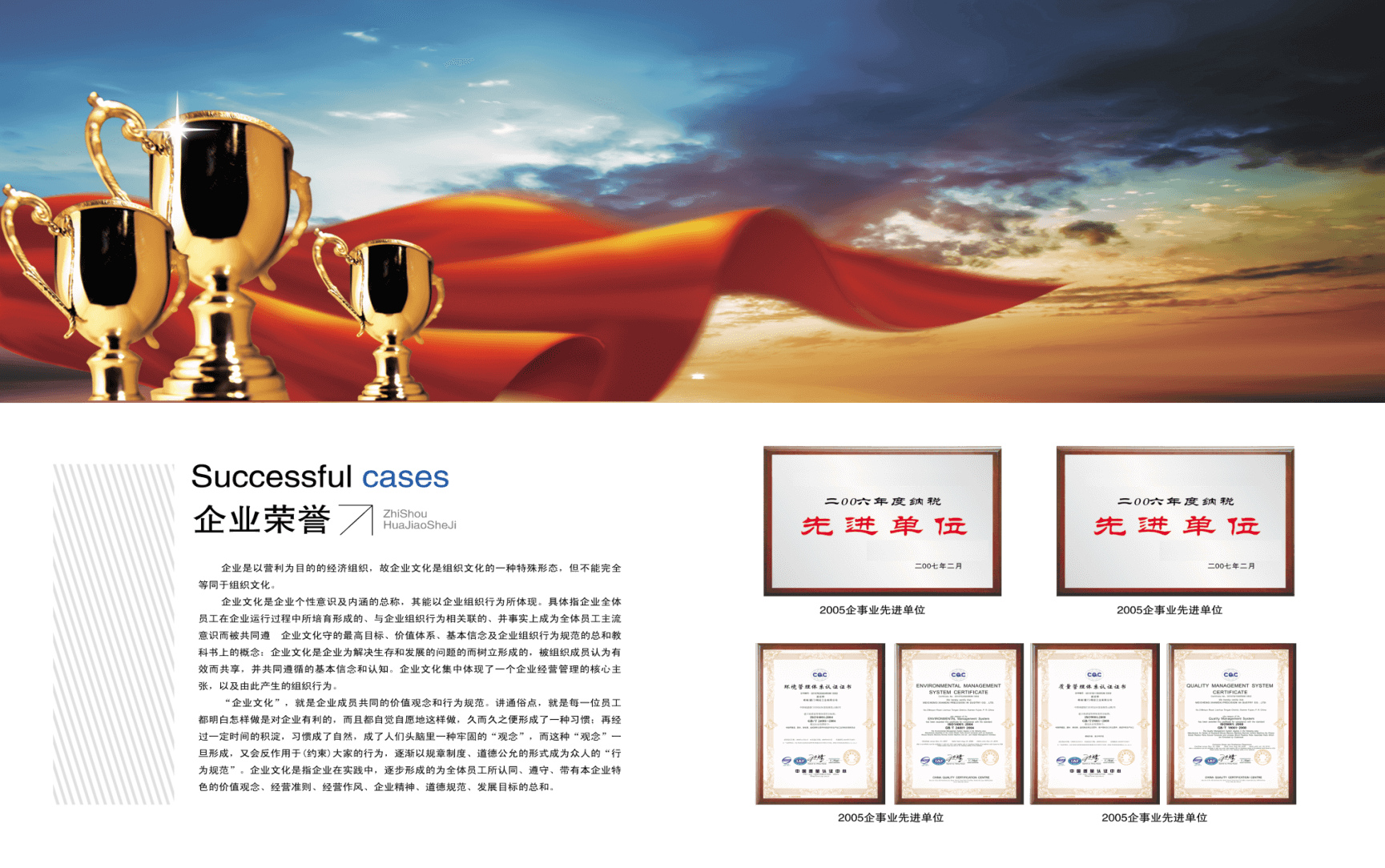 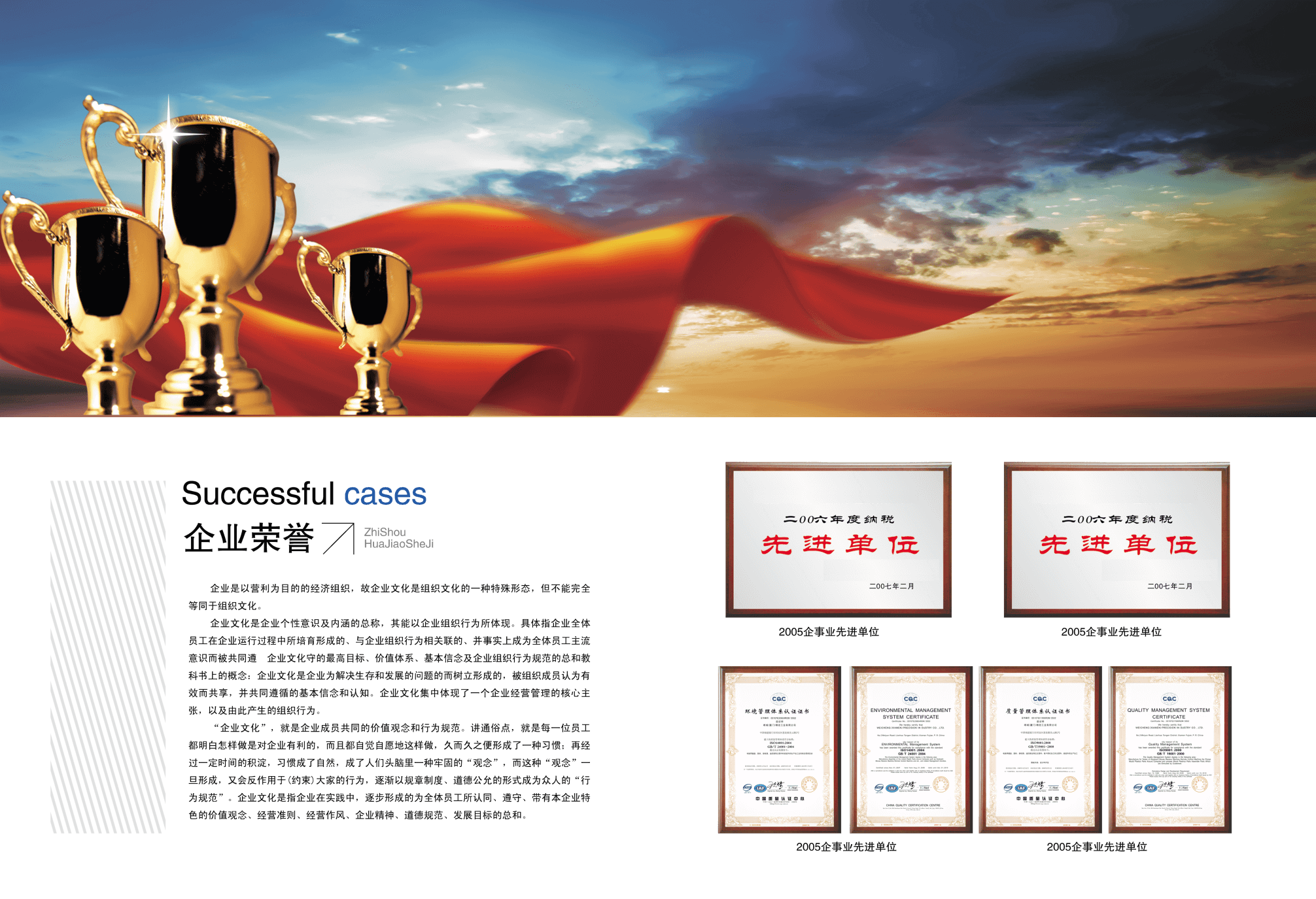 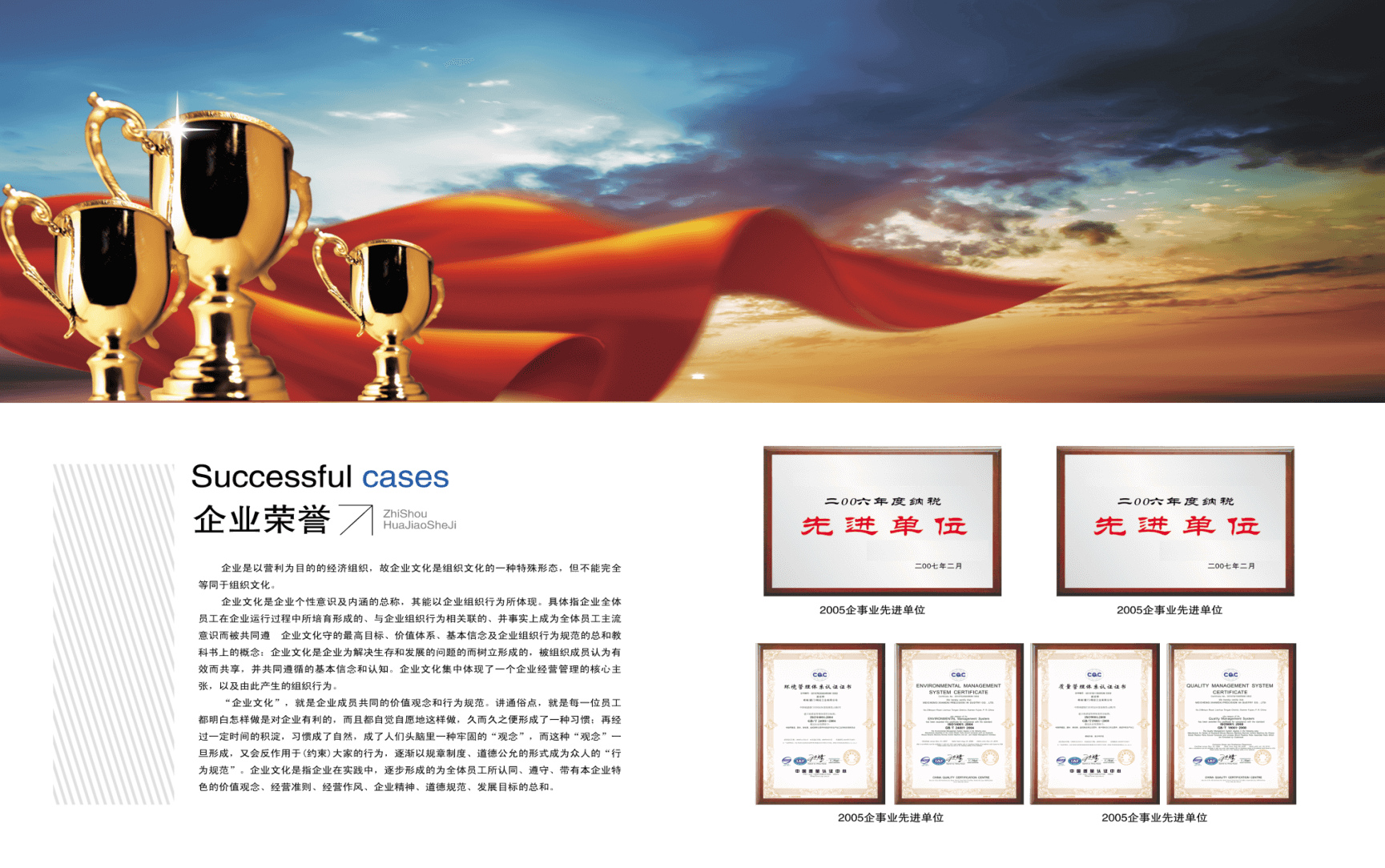 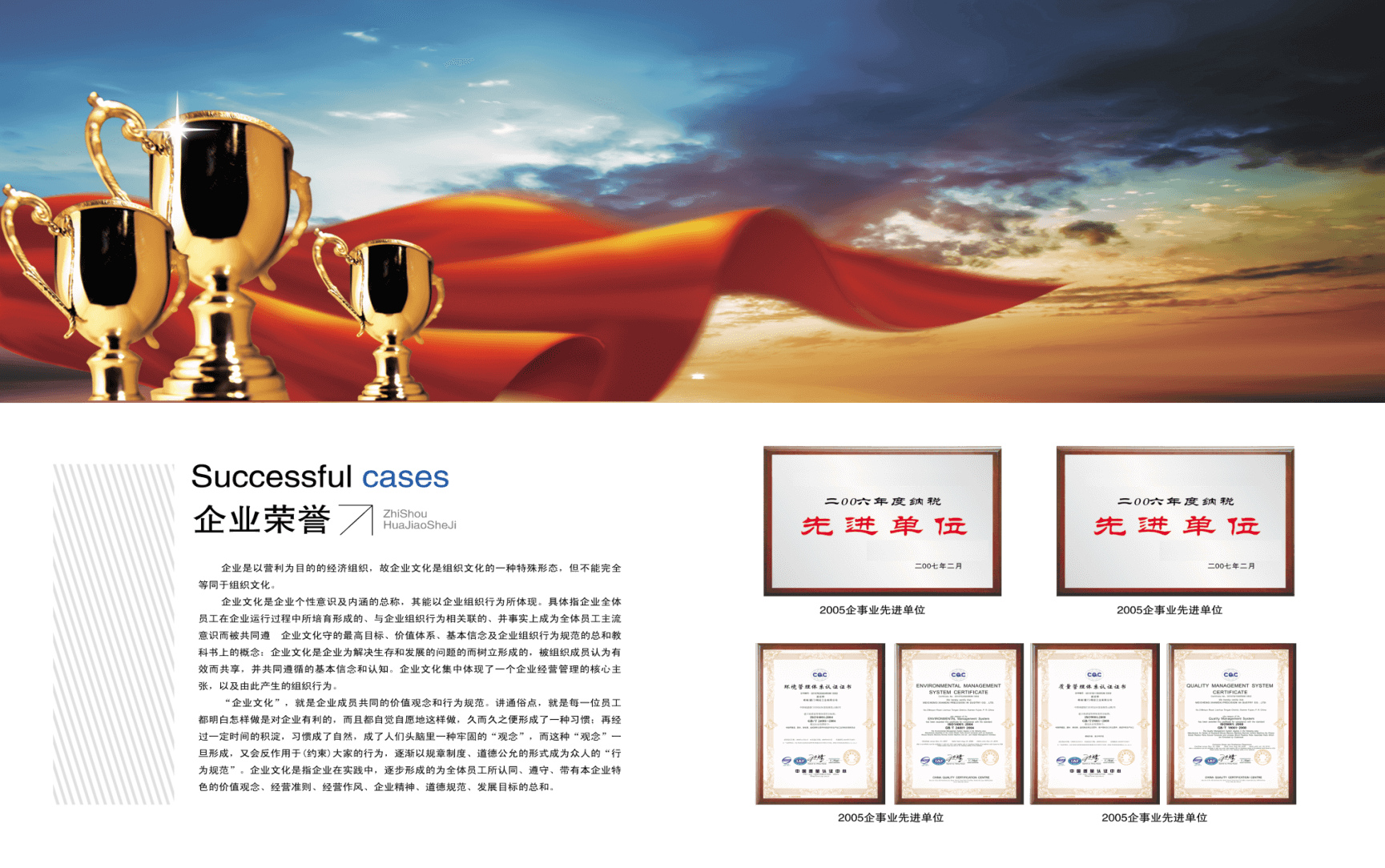 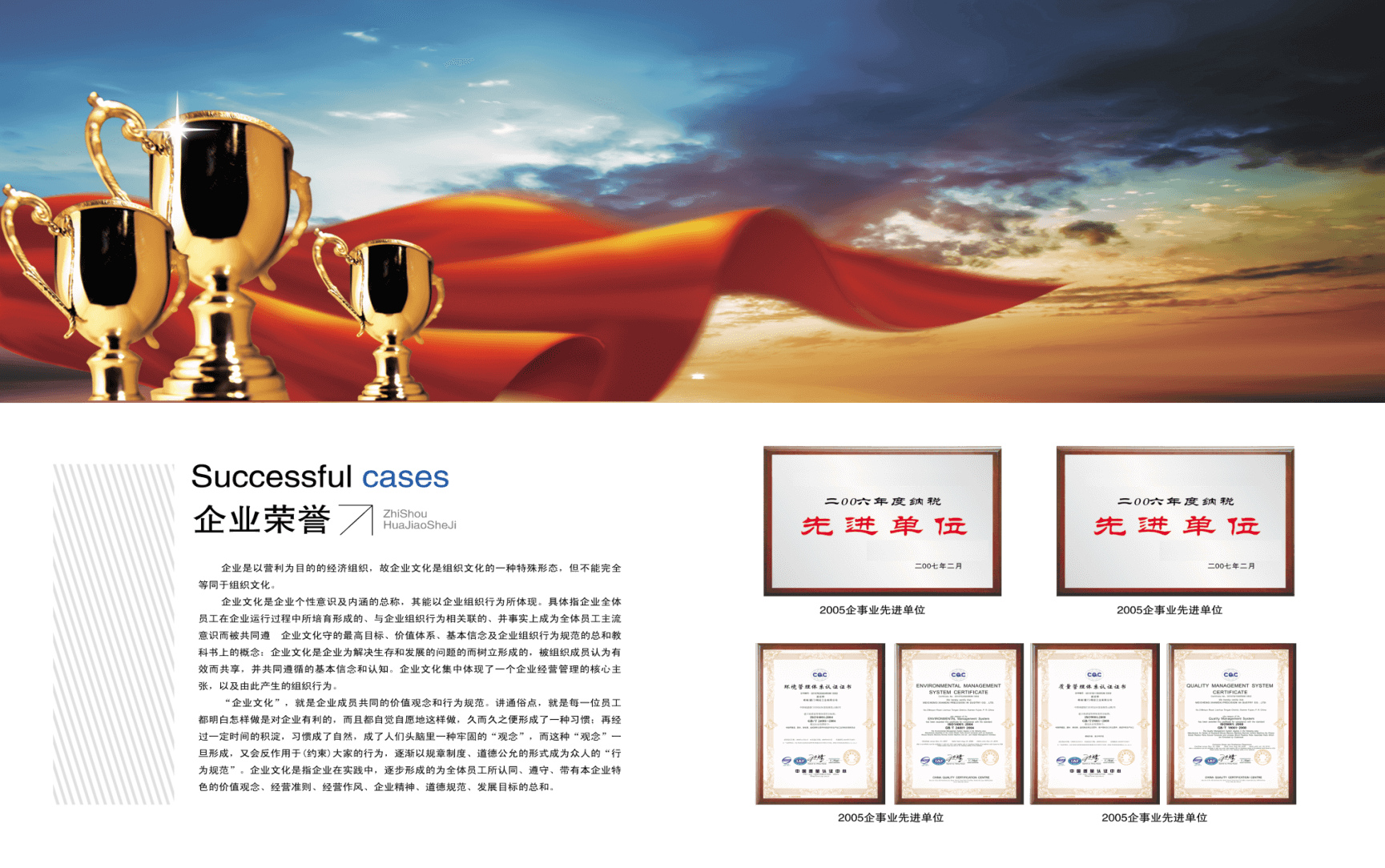 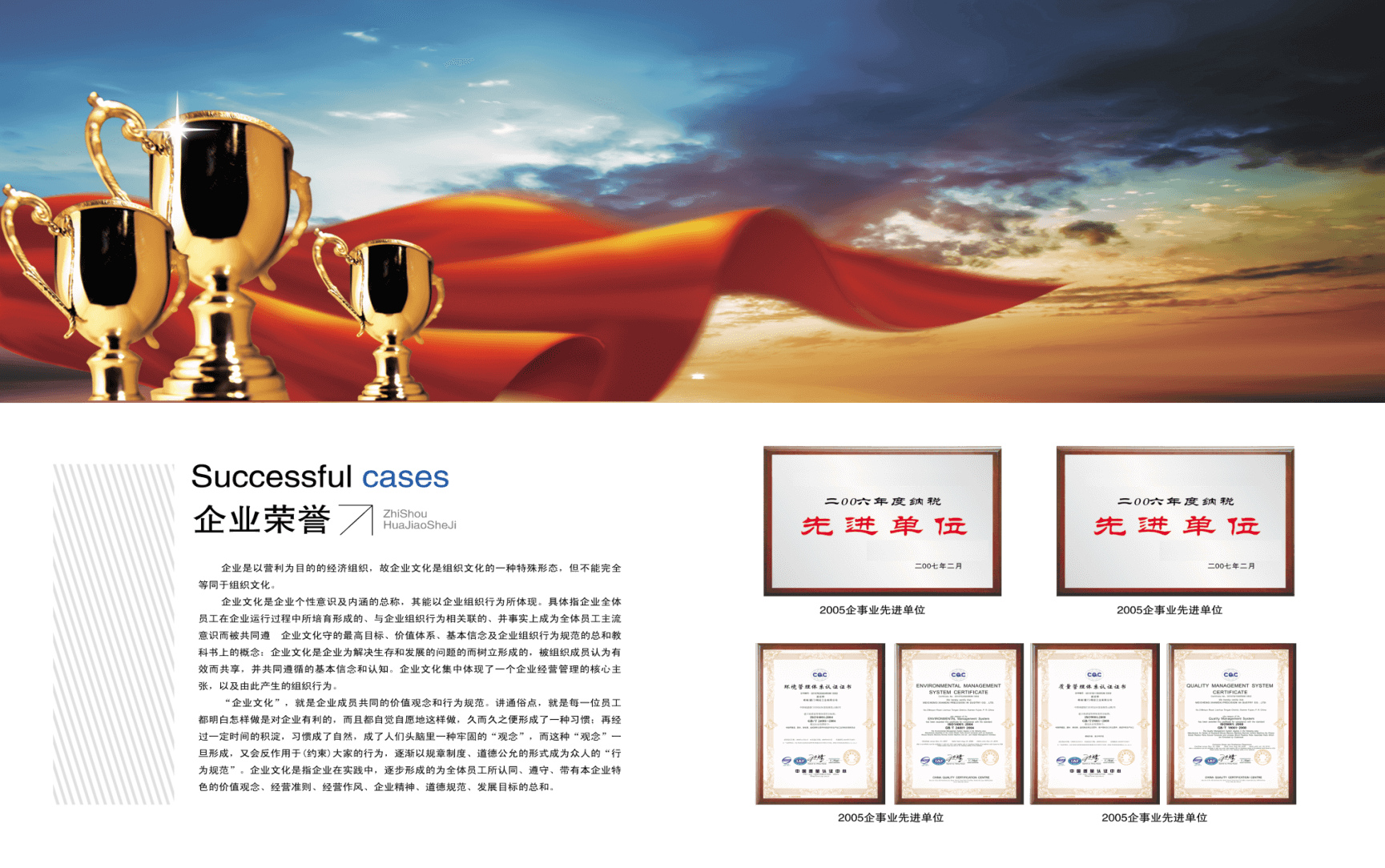 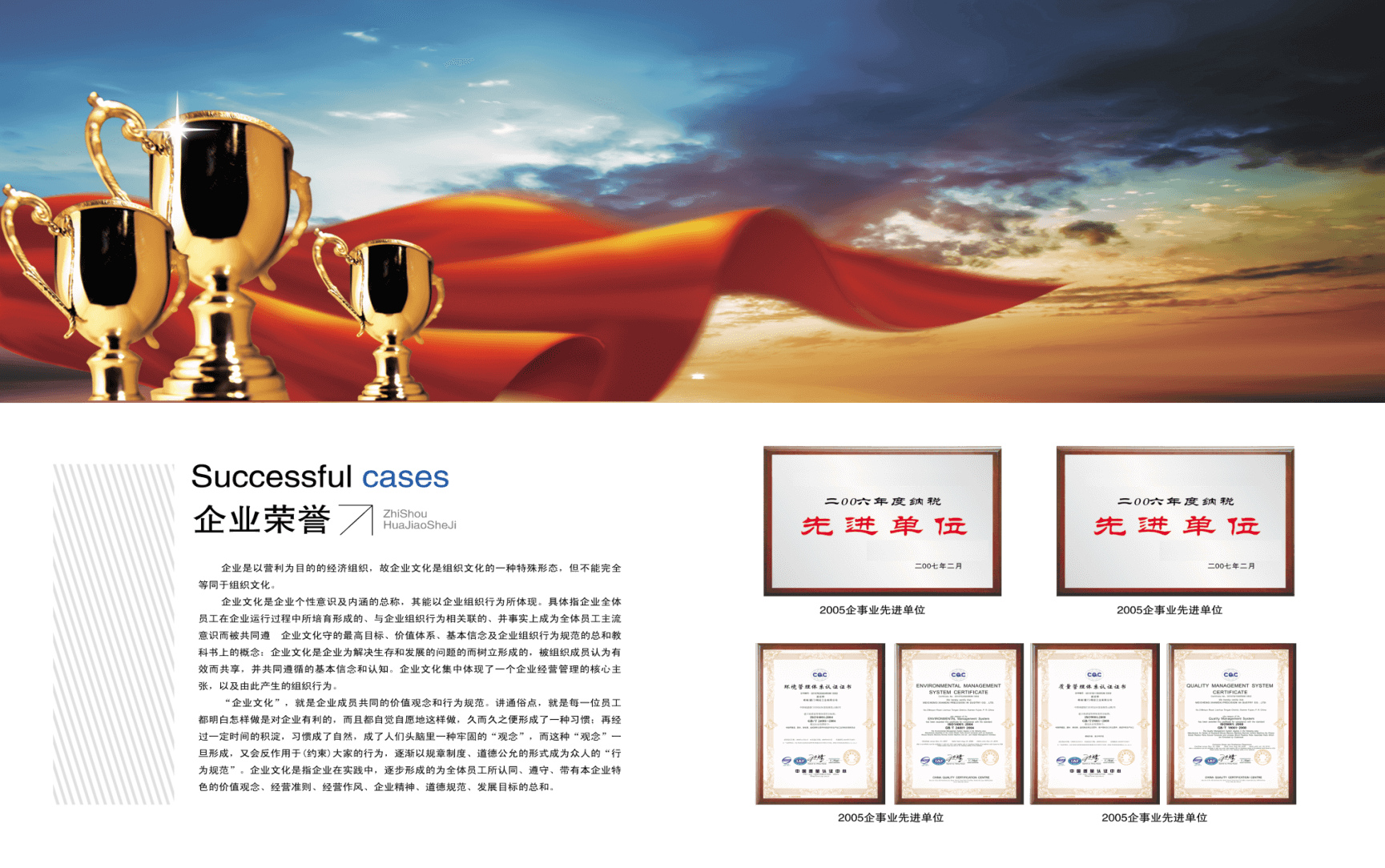 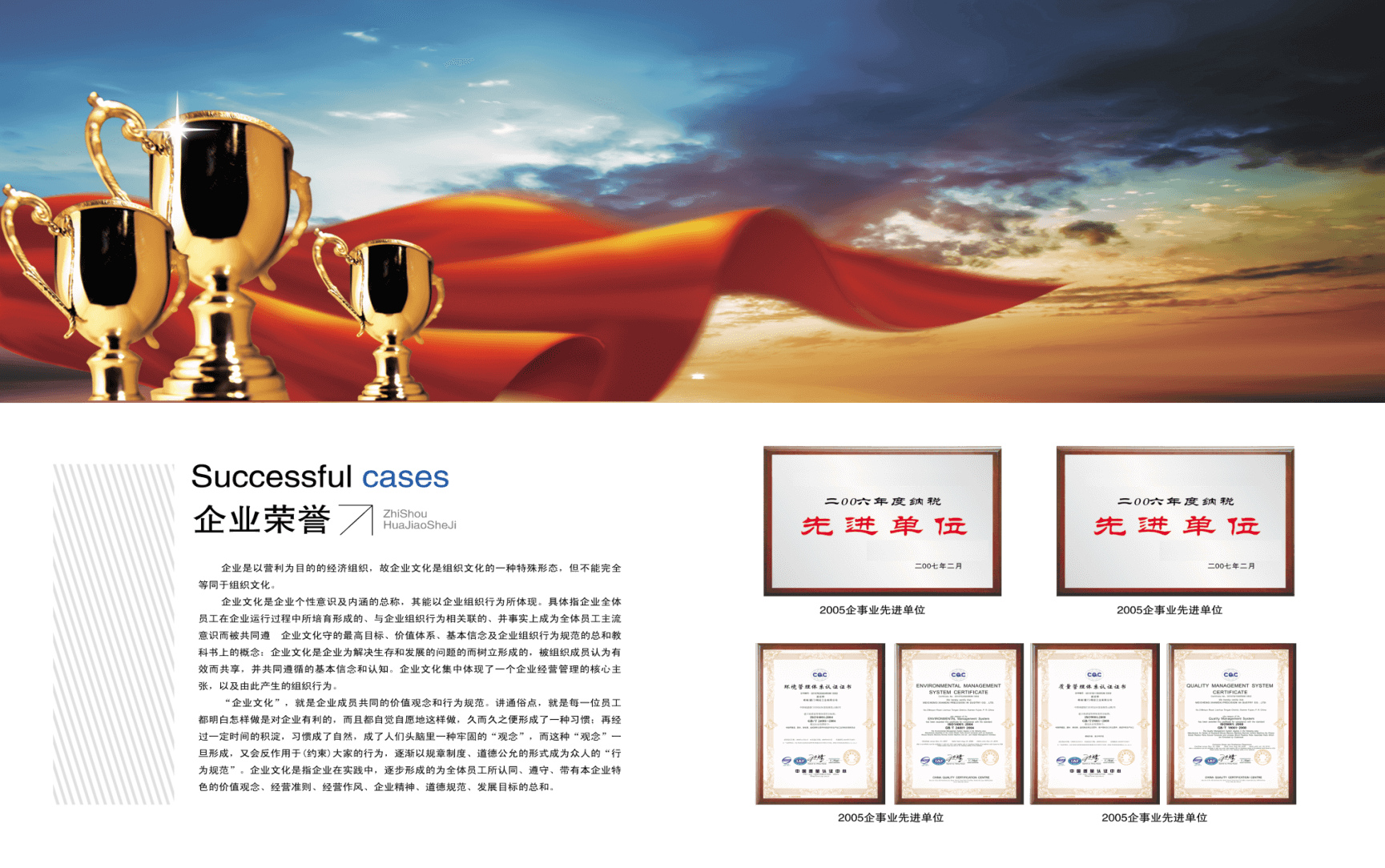 我们的优势
作为企业移动互联网软件第一品牌，我们秉承“用户至上”的原则，将用户需求抱在首位。我们始终坚持不断创新、不断突破，始终保持产品第一、技术第一、服务第一的行业领先地位，全新全意做好产品的开发与用户的极限体验。
门店管理
微官网
手机APP
微信二维码支付
10年软件行业成熟运营
系统稳定
云端数据存储
安全无漏洞
强大的技术团队
完美的售后
极致的用户体验
免费行业培训
定期系统维护
互联网监控
一站式信息集成
全套软件解决方案
短信平台、收银机
性价比高
用户反映好
行业领先
资金实力雄厚
涉及领域广
02
产品介绍
PART TWO
产品概述
研发背景
主打产品
其他产品
产品特色与功能
产品展示
产品概述
添加文本标题文字
添加适当的文字，一页的文字最好不要超过200,添加适当的文字，添加适当的文字，一页的文字最好不要超过200,添加适当的文字
添加文本标题文字
添加适当的文字，一页的文字最好不要超过200,添加适当的文字，添加适当的文字，一页的文字最好不要超过200,添加适当的文字
添加文本标题文字
添加适当的文字，一页的文字最好不要超过200,添加适当的文字，添加适当的文字，一页的文字最好不要超过200,添加适当的文字
产品概述
根据需要添加适当的文字，一页的文字最好不要超过200字根据需要添加适当的文字，一页的文字最好不要超过200字根据需要添加适当的文字，一页的文字最好不要超过200字
根据需要添加适当的文字，一页的文字最好不要超过200字根据需要添加适当的文字，一页的文字最好不要超过200字根据需要添加适当的文字，一页的文字最好不要超过200字
根据需要添加适当的文字，一页的文字最好不要超过200字根据需要添加适当的文字，一页的文字最好不要超过200字根据需要添加适当的文字，一页的文字最好不要超过200字
研发背景
需求现状
请在这里输入段落文本内容请在这里输入段落文本内容
行业现状
请在这里输入段落文本内容请在这里输入段落文本内容
技术现状
请在这里输入段落文本内容请在这里输入段落文本内容
市场发展
请在这里输入段落文本内容请在这里输入段落文本内容
主打产品
添加标题
添加标题
添加标题
添加标题
添加标题
添加标题
添加标题
添加标题
添加标题
其他产品
添加文本
根据自己的需要添加适当的文字
添加文本
根据自己的需要添加适当的文字
添加文本
根据自己的需要添加适当的文字
添加文本
根据自己的需要添加适当的文字
添加文本
根据自己的需要添加适当的文字
添加文本
根据自己的需要添加适当的文字
添加文本
根据自己的需要添加适当的文字
添加文本
根据自己的需要添加适当的文字
特色及功能
添加文本
添加文本
添加适当的文字，一页的文字最好不要超过200,添加适当的文字，添加适当的文字，一页的文字最好不要超过200,添加适当的文字，添加适当的文字，一页的文字最好不要超过200,添加适当的文字添加适当的文字，一页的文字最好不要超过200,添加适当的文字
添加适当的文字，一页的文字最好不要超过200,添加适当的文字，添加适当的文字，一页的文字最好不要超过200,添加适当的文字，添加适当的文字，一页的文字最好不要超过200,添加适当的文字添加适当的文字，一页的文字最好不要超过200,添加适当的文字
产品展示
主要产品展示
根据需要添加适当的文字，一页的文字最好不要超过200字根据需要添加适当的文字，一页的文字最好不要超过200字根据需要添加适当的文字，一页的文字最好不要超过200字
03
市场分析
PART THREE
当前市场分析
同类产品对比
竞争对手分析
客户需求分析
经营业绩
当前市场分析
此处输入小标题
添加适当的文字，一页的文字最好不要超过200,添加适当的文字
此处输入小标题
添加适当的文字，一页的文字最好不要超过200,添加适当的文字
整体规模较小
处于起步阶段
市场认知
度低
市场占有
率低
此处输入小标题
添加适当的文字，一页的文字最好不要超过200,添加适当的文字
此处输入小标题
添加适当的文字，一页的文字最好不要超过200,添加适当的文字
VS
同类产品对比
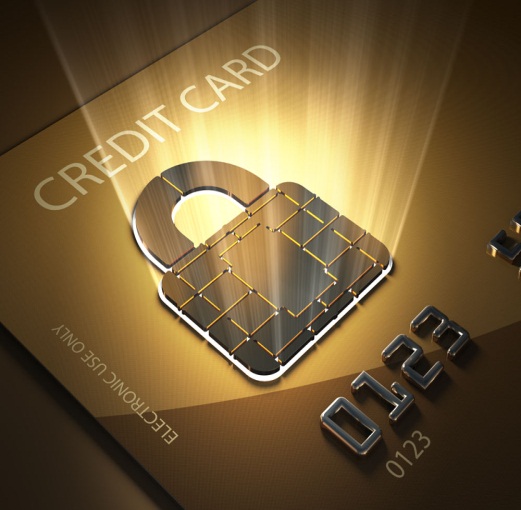 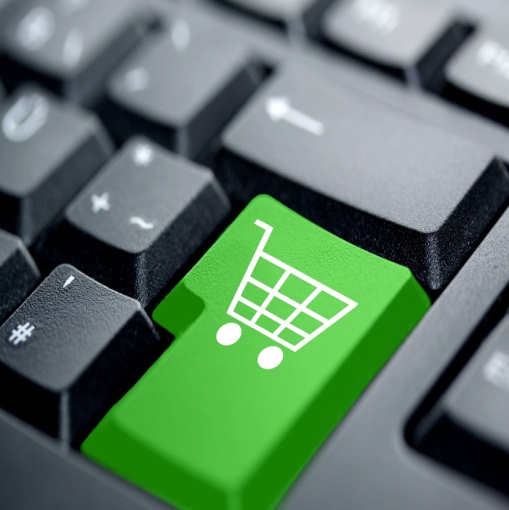 此处输入小标题
添加适当的文字，一页的文字最好不要超过200,添加适当的文字
此处输入小标题
添加适当的文字，一页的文字最好不要超过200,添加适当的文字
竞争对手分析
添加标题
添加标题
添加标题
添加适当的文字，一页的文字最好不要超过200添加适当的文字，一页的文字最好不要超过200
添加适当的文字，一页的文字最好不要超过200添加适当的文字，一页的文字最好不要超过200
添加适当的文字，一页的文字最好不要超过200添加适当的文字，一页的文字最好不要超过200
客户需求分析
01
单击此处添加说明文字单击此处添加说明文字单击此处添加说明文字单击此处添加说明文字单击此处添加说明文字
02
单击此处添加说明文字单击此处添加说明文字单击此处添加说明文字单击此处添加说明文字单击此处添加说明文字
03
单击此处添加说明文字单击此处添加说明文字单击此处添加说明文字单击此处添加说明文字单击此处添加说明文字
04
单击此处添加说明文字单击此处添加说明文字单击此处添加说明文字单击此处添加说明文字单击此处添加说明文字
经营业绩
A  图例一
添加说明文字添加说明文字添加说明文字添加说明文字添加说明文字。
B  图例二
添加说明文字添加说明文字添加说明文字添加说明文字添加说明文字。
C  图例三
添加说明文字添加说明文字添加说明文字添加说明文字添加说明文字。
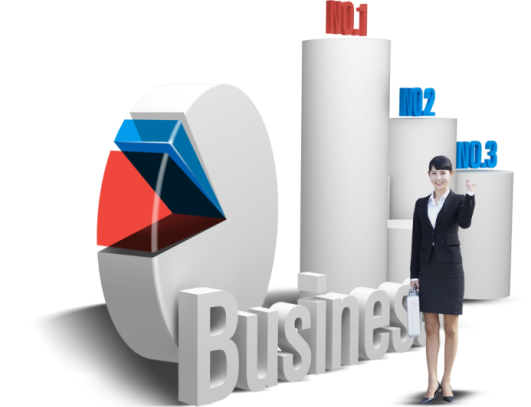 经营业绩
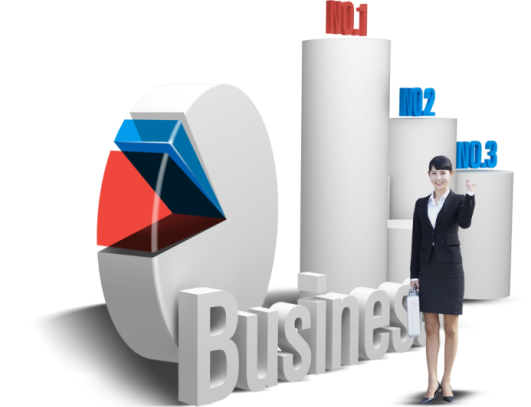 添加文本
添加说明文字添加说明文字添加说明文字添加说明文字添加说明文字添加说明文字添加说明文字添加说明文字添加说明文字添加说明文字添加说明文字添加说明文字添加说明文字。
04
前景展望
PART FOUR
公司前景
市场前景
产品前景
其他展望
公司前景
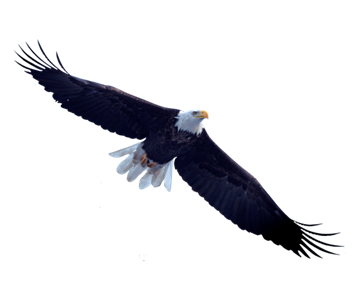 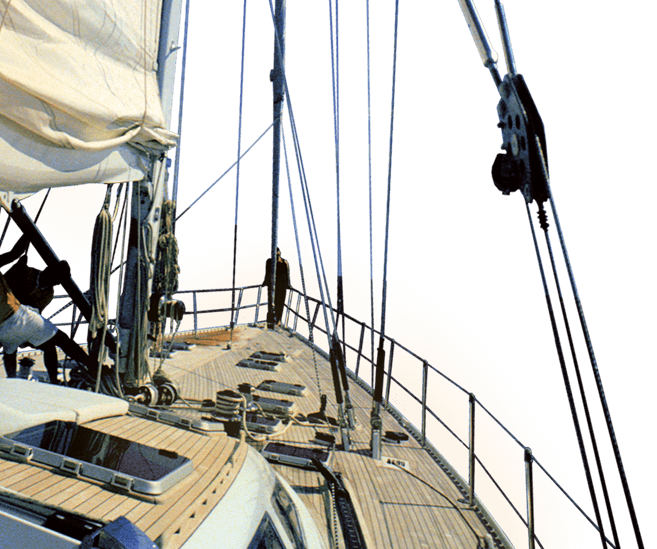 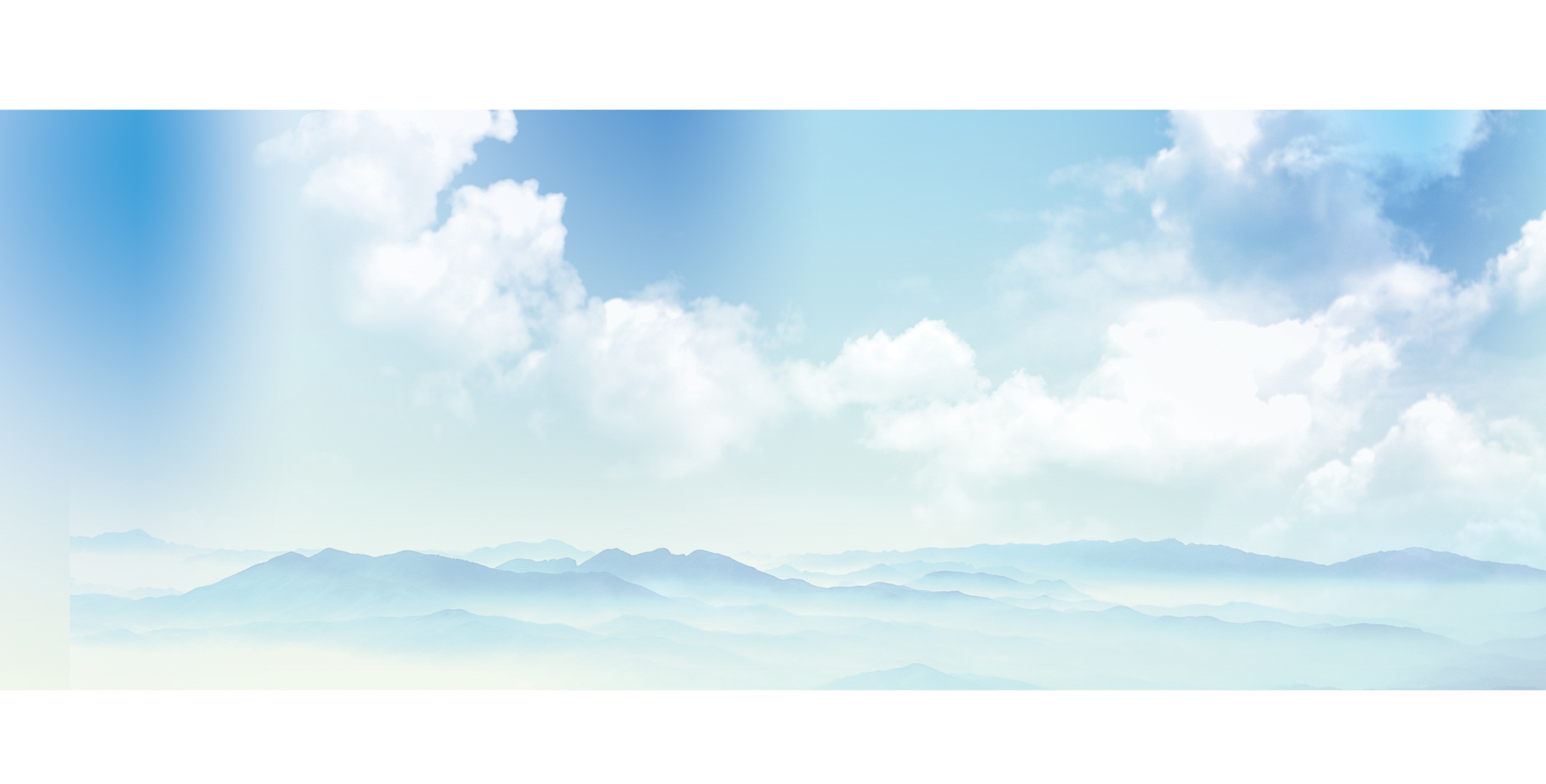 根据需要添加适当的文字，一页的文字最好不要超过200字根据需要添加适当的文字，一页的文字最好不要超过200字根据需要添加适当的文字，一页的文字最好不要超过200字根据需要添加适当的文字，一页的文字最好不要超过200字根据需要添加适当的文字，一页的文字最好不要超过200字
市场前景
在此添加标题
在此添加标题
添加适当的文字，一页的文字最好不要超过200,添加适当的文字
本地市场
添加适当的文字，一页的文字最好不要超过200,添加适当的文字
周边市场
细分市场
高端市场
在此添加标题
在此添加标题
添加适当的文字，一页的文字最好不要超过200,添加适当的文字
添加适当的文字，一页的文字最好不要超过200,添加适当的文字
产品前景
添加适当的文字，一页的文字最好不要超过200
添加适当的文字，一页的文字最好不要超过200
添加
文本
添加适当的文字，一页的文字最好不要超过200
添加适当的文字，一页的文字最好不要超过200
添加适当的文字，一页的文字最好不要超过200,添加适当的文字，一页的文字最好不要超过200添加适当的文字添加适当的文字，一页的文字最好不要超过200,添加适当的文字，一页的文字最好不要超过200添加适当的文字
其他展望
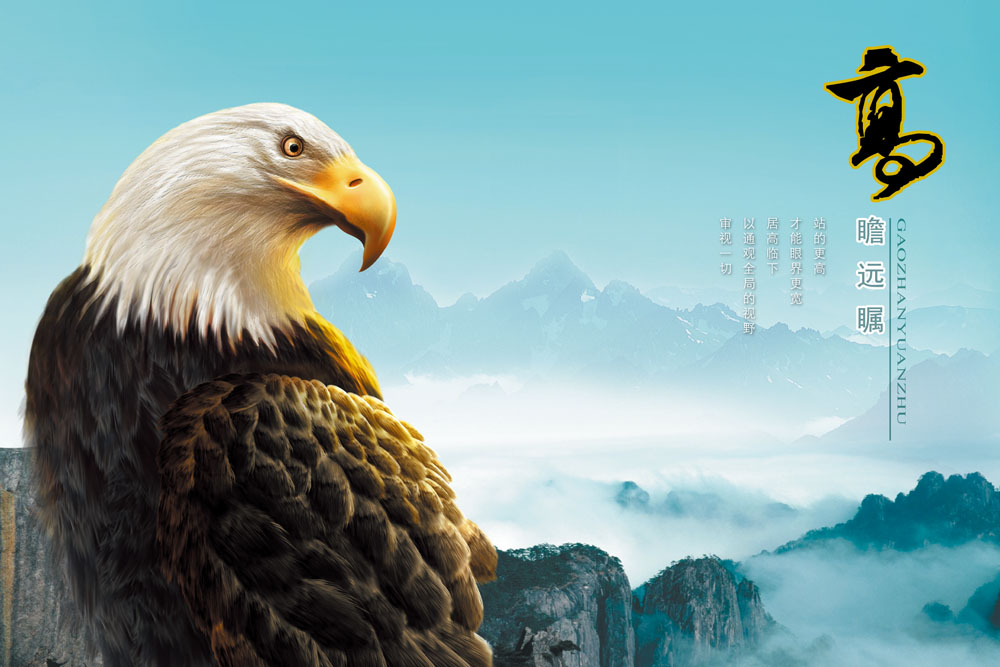 添加文本信息
单击此处添加说明文字单击此处添加说明文字单击此处添加说明文字单击此处添加说明文字单击此处
01
添加文本信息
单击此处添加说明文字单击此处添加说明文字单击此处添加说明文字单击此处添加说明文字单击此处
02
添加文本信息
单击此处添加说明文字单击此处添加说明文字单击此处添加说明文字单击此处添加说明文字单击此处
03
备用图标
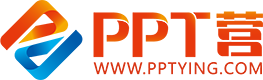 10000+套精品PPT模板全部免费下载
PPT营
www.pptying.com
[Speaker Notes: 模板来自于 https://www.pptying.com    【PPT营】]